Chapter 32: Regionalism and Environmentalism
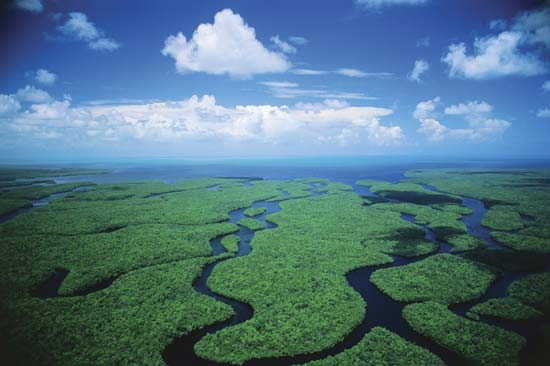 Mary Holt
Governor Askew
Corporate income tax, moratorium on death penalty, racially integrate schools, blacks and women’s rights, & a prioritization of environmental protection

 Pushed for a new environmental agency (EPA)

 Relied on public 

 Richard Stone

 Letter gone public

 Conservationist of the Year
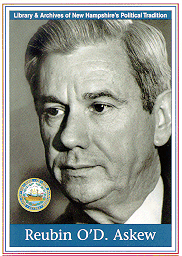 The Fall of Miami
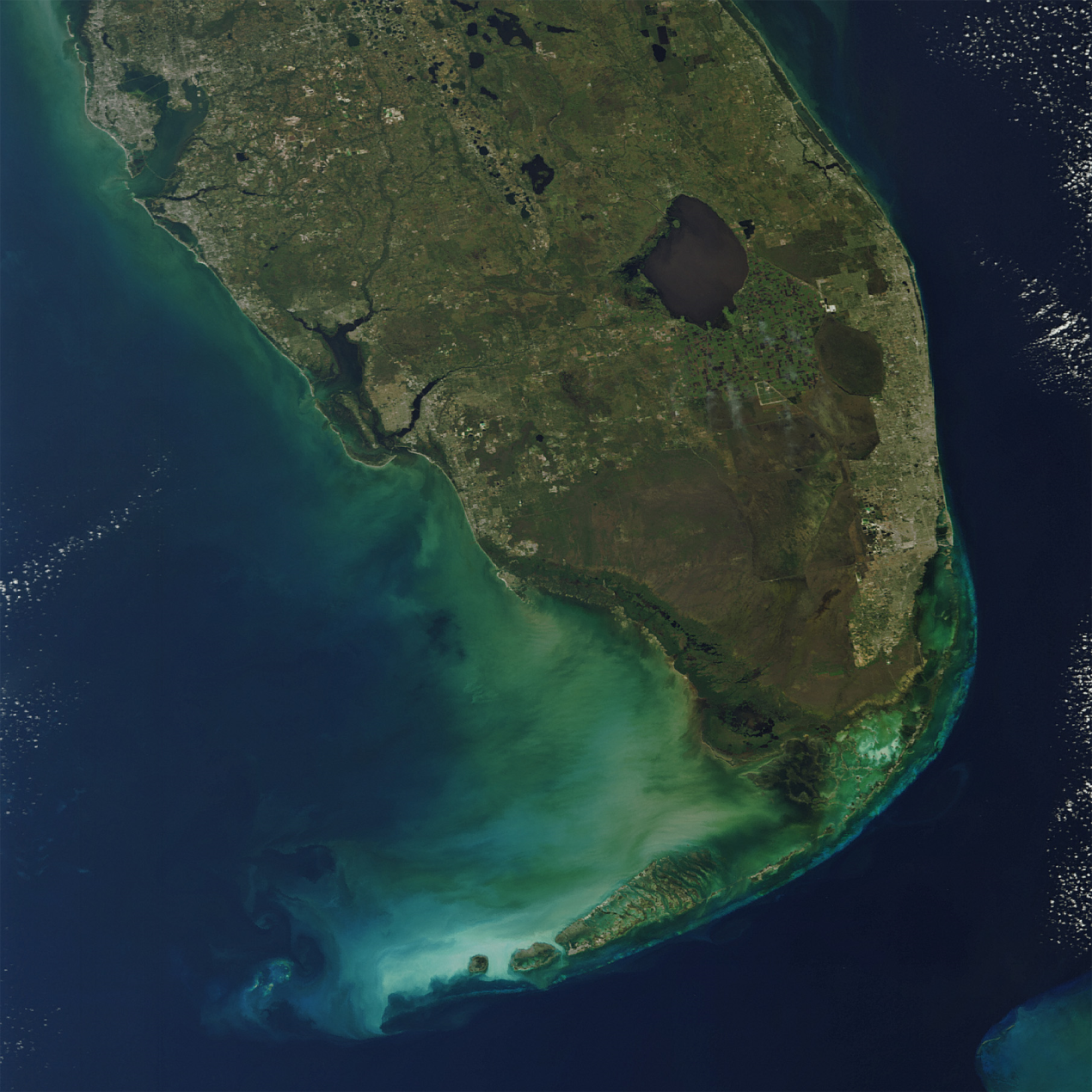 Dade county urbanized more than 60%

 Chloroform in the water

 Drought in Miami

 “One of the most important conferences in Florida” 

 Too much or too little water
River of Grass
Areson – friend and activist

 Recommended replacing Flood Control District with regional water-management district

 Askew signed Florida Water Resources Act

 The Everglades could never be whole again

 Plume hunting era
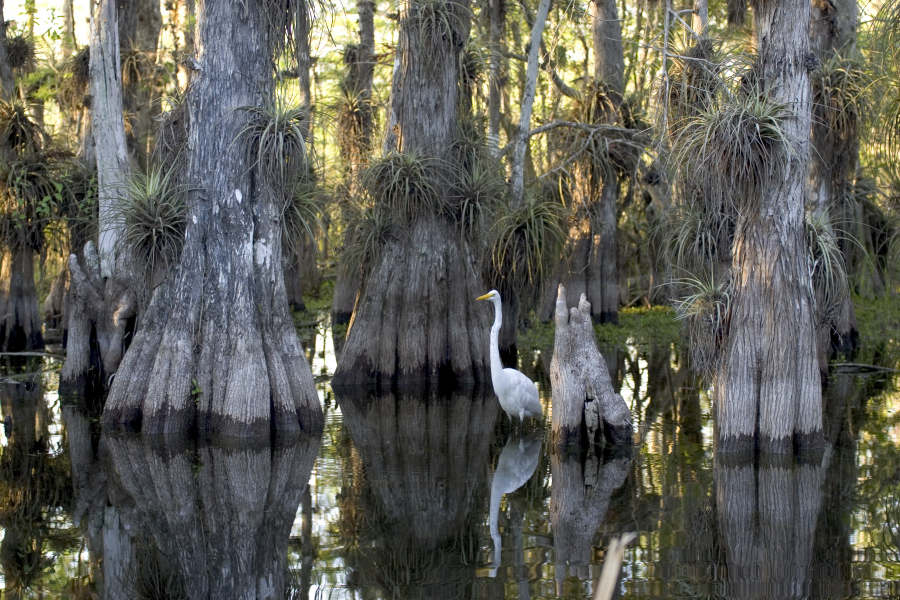 Shrinking Water Supply
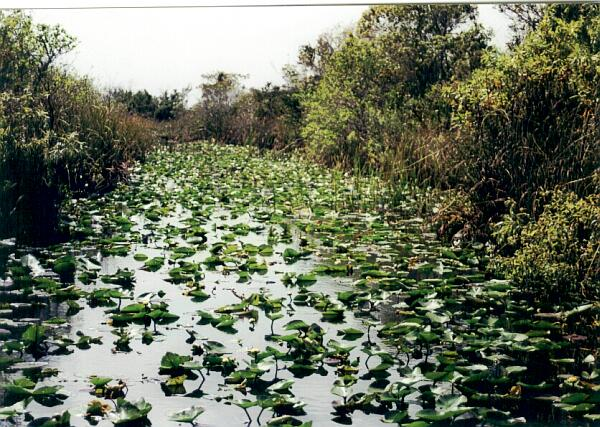 Walt Disney World 

 49% of fresh surface water lost, 51% impaired

 Developers making land from water

 Illegal dredging projects

 Tax on non-reusable containers
Earth Day!
April 22, 1970

 Protests, Parades, Cleanup rallies, Tree-planting campaigns

 Big Cypress Preserve – 25 hundred sq. miles of everglades

 Golden Gate Estates grew on western area of preserve

 Askew kept development off
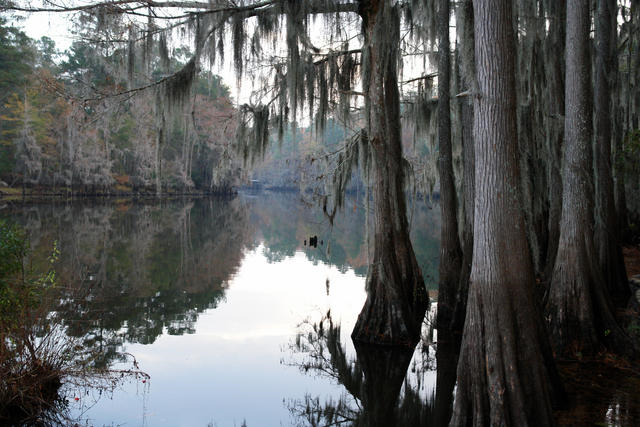 Land Sellers to Land Purchasers
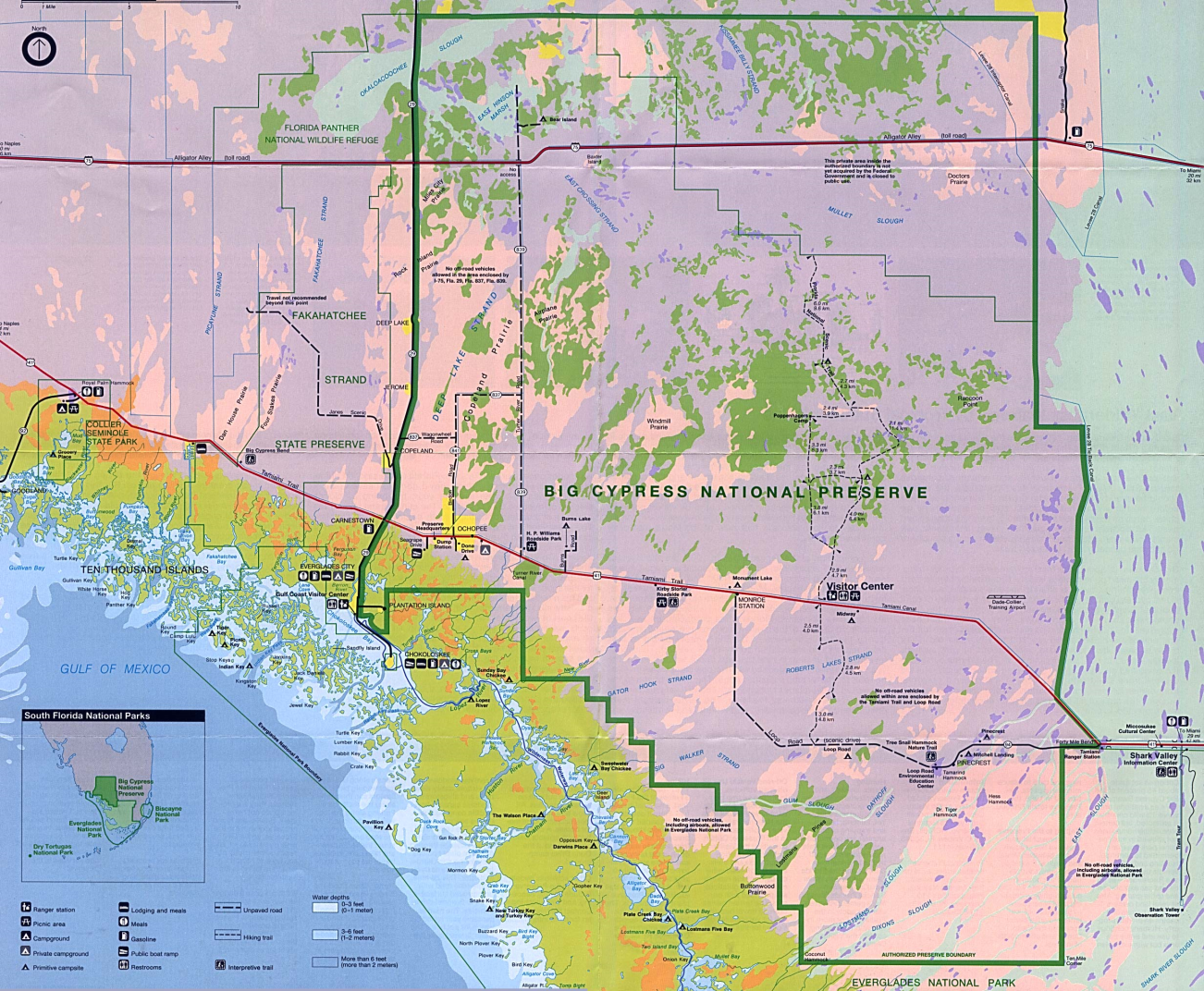 Douglas went to Tallahassee to lobby for the bill- $40 million

 Fire in Big Cypress resulted in $116.9 million

 Largest private land purchase in National Park history

 Indians, hunters, and oil companies could not be kept away
Douglas, Jones & Marshall
Douglas questioned Jones about hunting

 Partnership strengthened by Art Marshall

 Environmental problems of the everglades are no different that of urban area

 Growth is not unlimited, “the more people there are, the more artificially we have to live to sustain life”
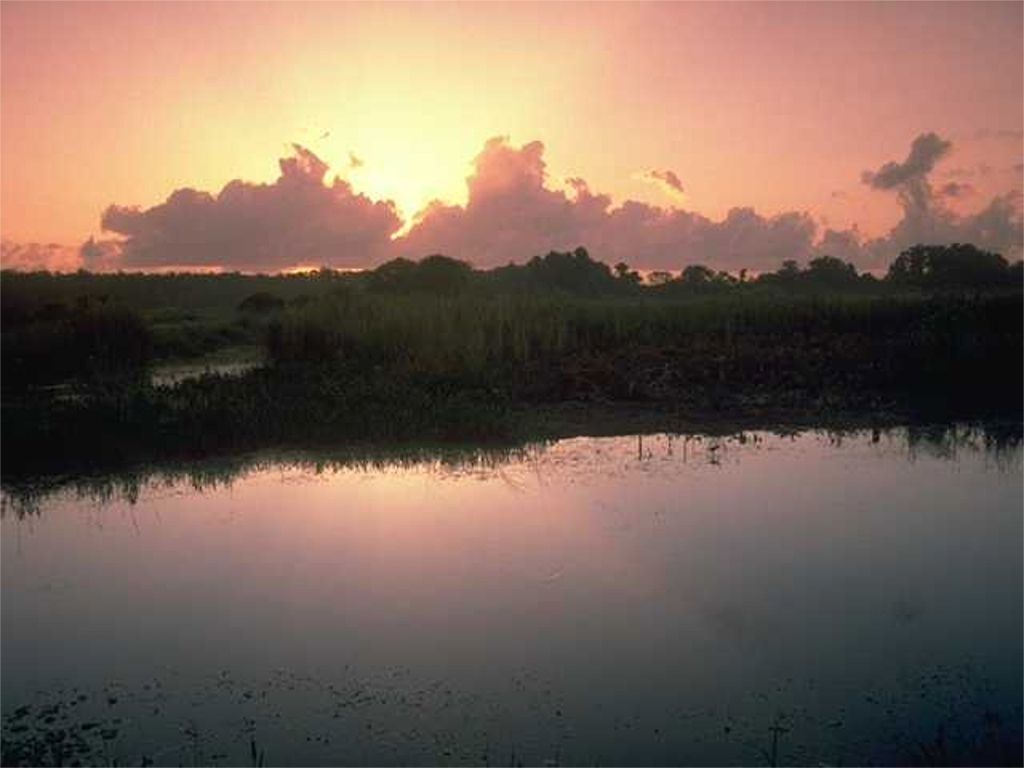